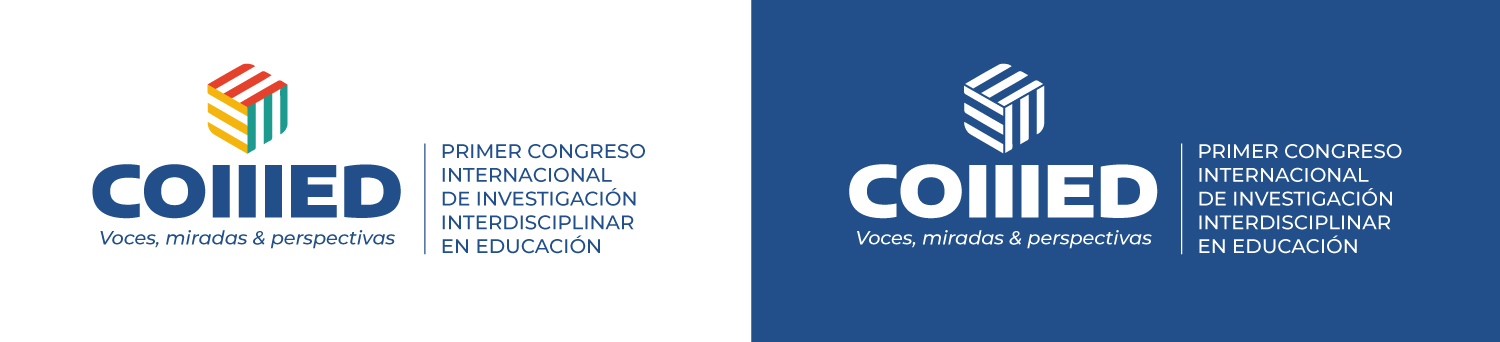 Proceso de construcción y validación de un cuestionario sobre significados y prácticas de plagio en estudiantes universitarios
María Verónica Strocchi (ANID Beca de Doctorado Nacional Folio 21210287)
Paulina Boysen Sánchez
Universidad del Desarrollo
1
Octubre, 2022
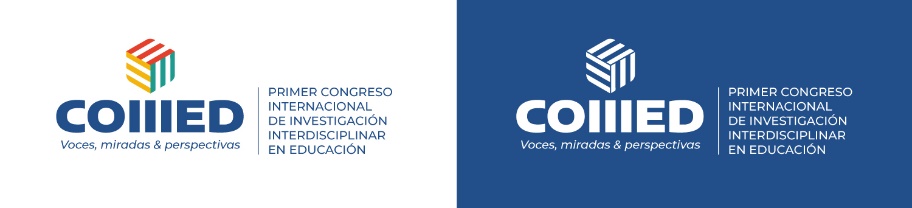 Objetivo General:
Explicar los significados y las prácticas de plagio  en estudiantes de una universidad chilena de la  ciudad de Concepción durante el año 2022
Objetivo de la presentación:
Aportar evidencia sobre la confiabilidad y validez de la medición efectuada con el instrumento Cuestionario de significados y prácticas de plagio
¿Qué permite medir el instrumento? 
Frecuencia de las prácticas de plagio en los estudiantes
Grados de comprensión de los significados del plagio que poseen los estudiantes
2
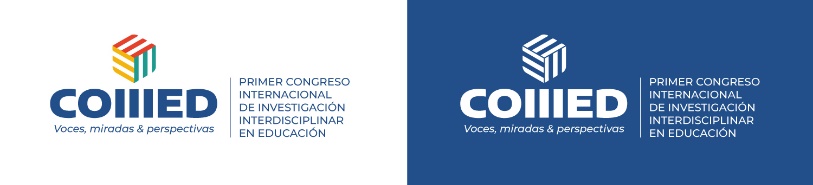 Aspectos  Teóricos:
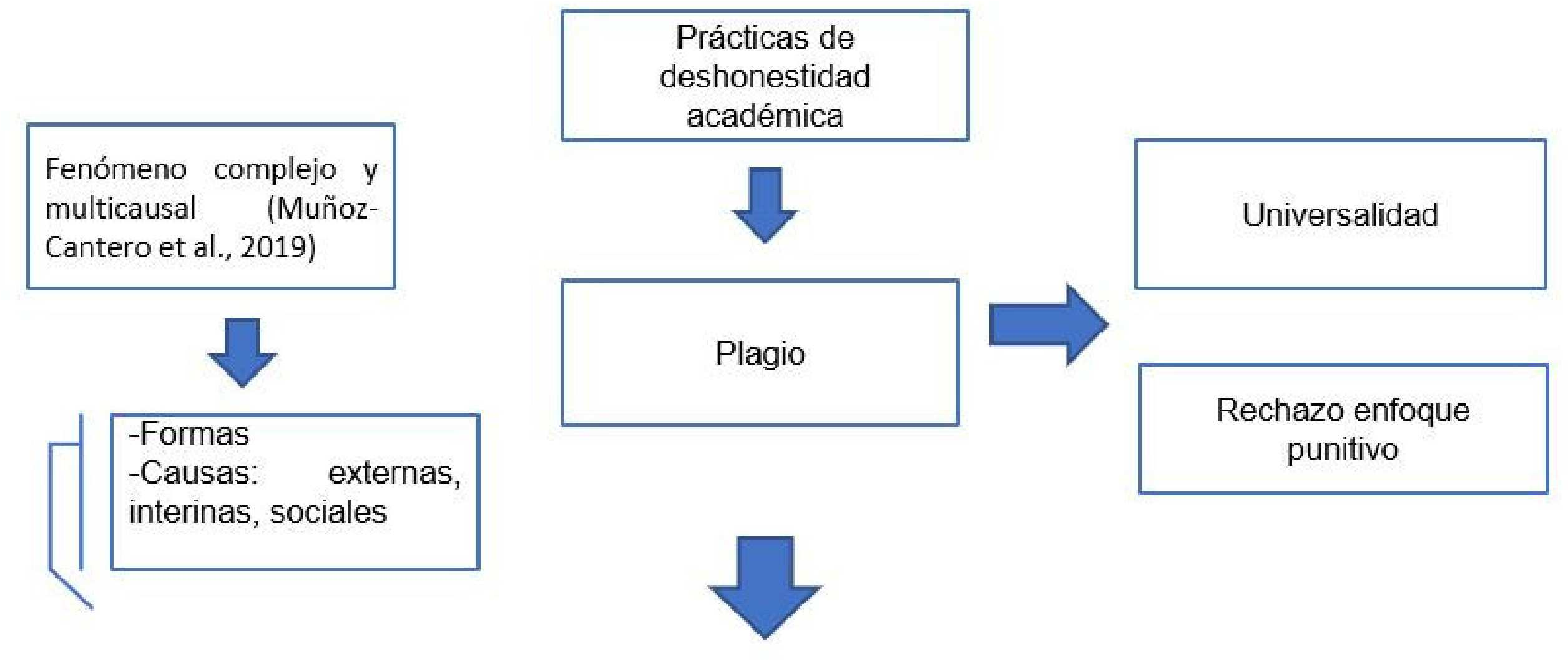 “la apropiación no autorizada del trabajo, las ideas, los métodos, los  resultados o las palabras de otra persona sin reconocer la fuente y  el autor original” (Mavrinac et al., 2010, p 196)
Durante la revisión de la literatura no se encontró un instrumento  que permitiese medir el fenómeno de estudio.
3
Método
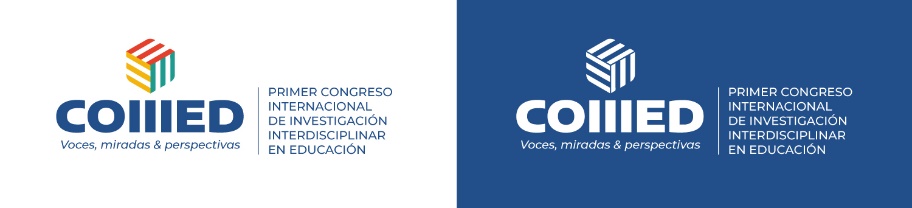 4
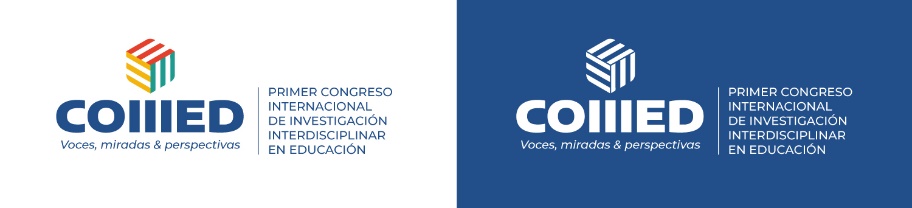 Fase Cualitativa:
6 dimensiones: 2 categorías centrales
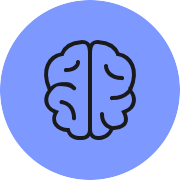 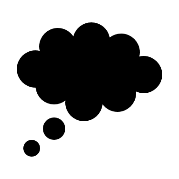 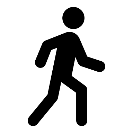 Acciones de la Universidad
Significados del Plagio
Formas, Contexto, Soporte
Prácticas
Razones del Plagio
Implicancias
Grupos Focal (4). 
Muestreo por cuotas proporcionales: Áreas del conocimiento (Humanidades, Arte, Salud, Ingeniería).
Participantes: 17 estudiantes de pregrado. 
Agosto- Septiembre de 2021
Procesamiento de los datos: Nvivo. 
Análisis: Teoría Fundamentada
5
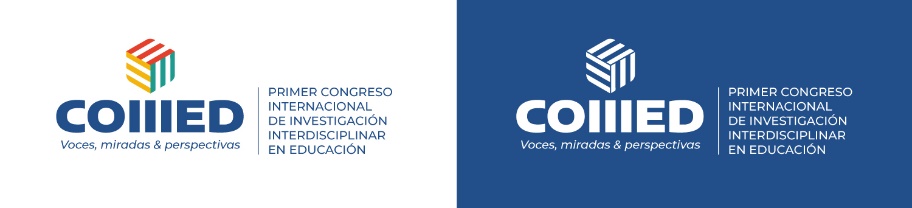 Descripción de los participantes*
¿Cómo son los estudiantes investigados?
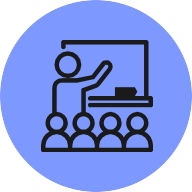 El 59,8% de los  estudiantes son  de género  femenino
En promedio los  estudiantes  tiene 21 años
El 56,7% de los  estudiantes  proviene de un  establecimiento  educacional  particular-  subvencionado
El 35% de los  estudiantes  está cursando  primer año
Áreas de  conocimiento:
Ingenieras: 22,9%
Humanidades: 29%  
Arte: 7,8%  
Salud: 40,3%
6
* Resultados Univariados Fase Cuantitativa. n=577
Instrumento:Significados y prácticas de plagio en estudiantes universitarios
#1
Significados y Prácticas
Levantadas a partir de la fase cualitativa
#2
6 factores (41 ítems)
10 preguntas de índole independiente
#3
¿Qué mide?
Diferentes grados de comprensión sobre  el significado, así como la frecuencia de  las prácticas de plagio que poseen los  alumnos
#4
¿Aplicación?
Se aplicó durante los meses de abril- mayo de 2022, autoaplicada, vía formulario Google
#5
¿Muestra?
594/577 estudiantes
Experto 1: Candidato a Doctor en Educación 
Experto 2: Candidato a Doctor en Derecho
Experto 3: Magíster en TIC en Educación
Experto 4: Socióloga
7
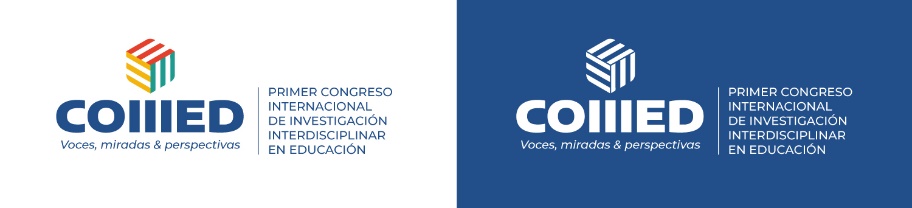 Análisis Factorial Exploratorio:
El análisis factorial exploratorio arrojó la existencia de 7 factores. De los 41 ítems originales,  luego del proceso de rotación oblicua Oblimin  se eliminaron 3 ítems
Factores:
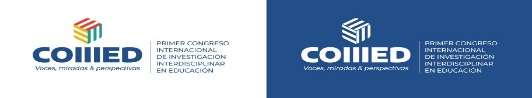 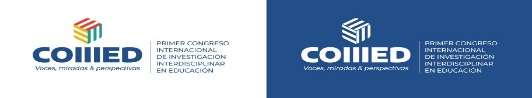 Cargas factoriales:
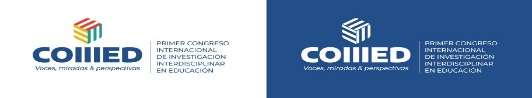 Cargas factoriales:
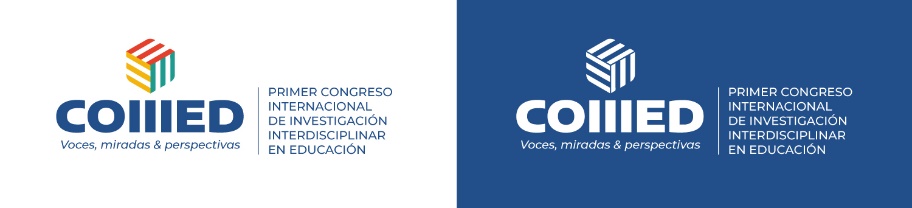 Alfa de Cronbach:
Los 7 factores analizados arrojan valores cercanos a 0,8 lo indica una buena consistencia interna del instrumento
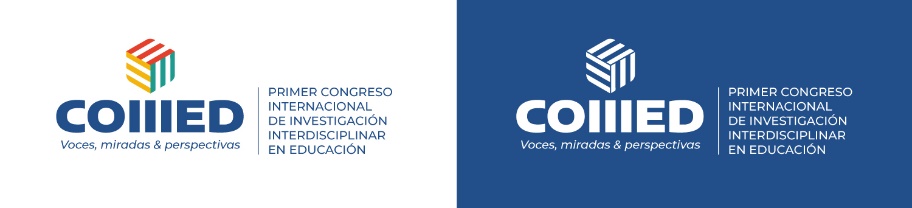 Limitaciones:
Instrumento
Muestra
Muestra Probabilística -  No probabilística
No se realizó el análisis  factorial confirmatorio
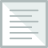 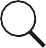 Autoaplicado/Respuesta  estudiantes
La muestra sólo pertenece  a una institución de  educación superior
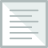 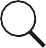 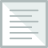 Deseabilidad social
Falta de incentivo para  participar en procesos  investigativos
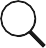 13
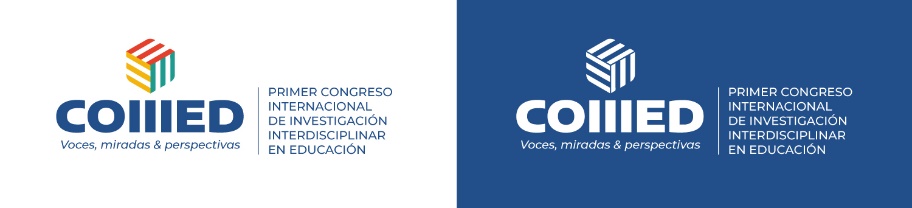 Agradecimientos
Centro de Innovación Docente. Universidad del Desarrollo
Agencia Nacional de Investigación (ANID). Beca Doctorado Nacional  Folio 21210287
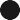 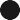 14
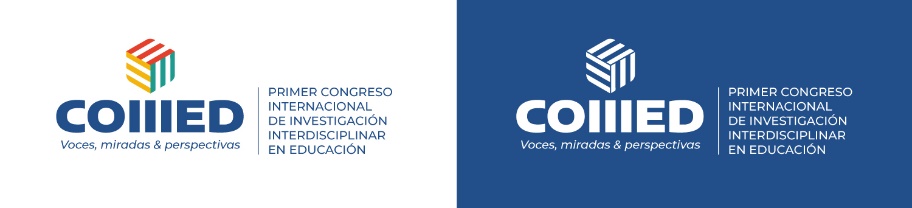 Bibliografía:
Charmaz, K. (2006). Constructing Grounded Theory. SAGE.
Creswell, J. (2015). Educational Research: Planning, Conducting, and Evaluating Quantitative and Qualitative  Research. Pearson.
Hérnandez-Sampieri, R., Fernández-Collado, C. y Baptista-Lucio, P. (2014). Metodología de la investigación.  Mc Graw Hill.
Mavrinac, M., Brumini, G., Bilić-Zulle, L., & Petrovečki, M. (2010). Construction and validation of Attitudes  Toward Plagiarism Questionnaire. Croatian Medical Journal, 51(3), 195-201.  https://doi.org/10.3325/cmj.2010.51.195
Muñoz-Cantero, J.-M., Rebollo-Quintela, N., Mosteiro-García, J., & Ocampo-Gómez, C.-I. (2019). Validación  del cuestionario de atribuciones para la detección de coincidencias en trabajos académicos. RELIEVE - Revista  Electrónica de Investigación y Evaluación Educativa, 25(1), 1-16. https://doi.org/10.7203/relieve.25.1.13599
15